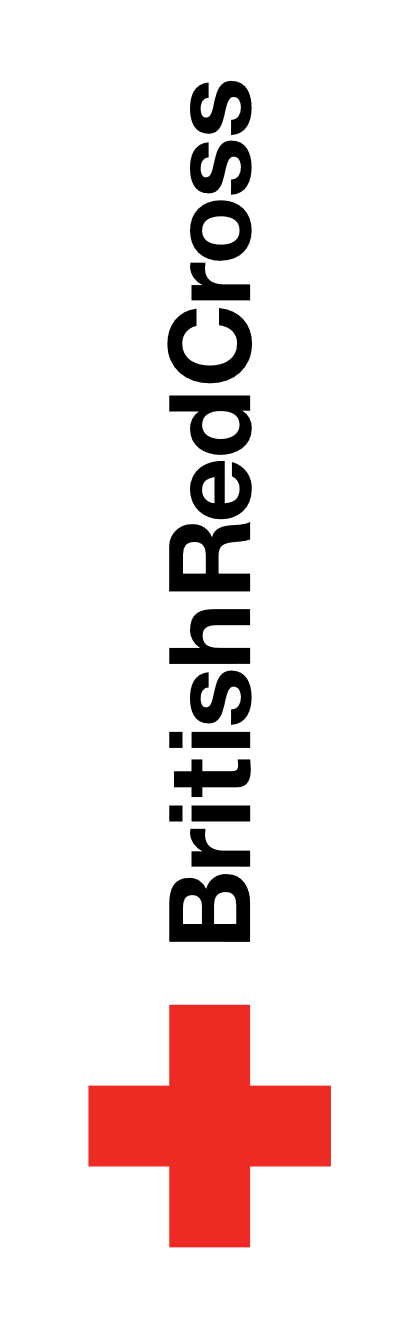 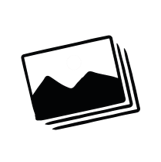 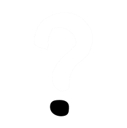 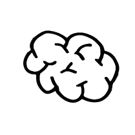 Newsthink.
Conflict in Sudan
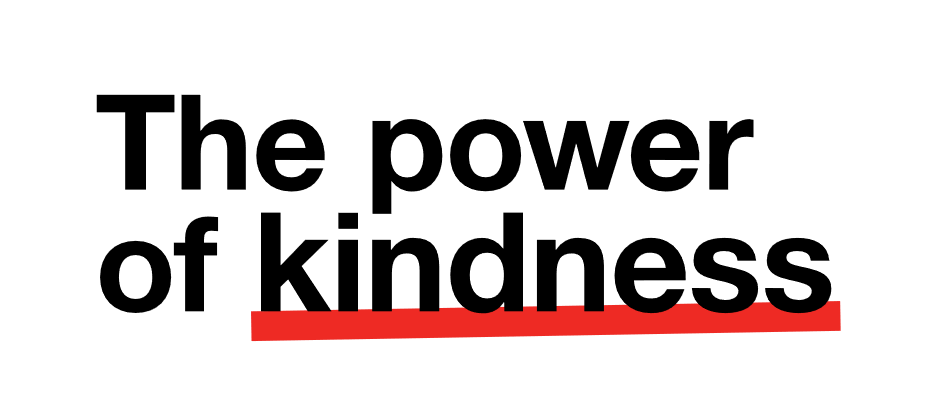 © British Red Cross 2022. All images © British Red Cross 2022 unless otherwise stated.
This resource and other free educational materials are available at www.redcross.org.uk/education
The British Red Cross Society is a charity registered in England and Wales (220949) and Scotland (SCO37738).
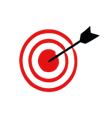 Learning objectives:

Learn about the conflict in Sudan and its consequences.

Apply your learning and empathy to understand the impact of conflict on civilians.

Share your learning by discussing a debate topic and showing active listening skills.
Conflict in Sudan
Newsthink
[Speaker Notes: Share the learning objectives.
If time, learners may wish to share information, knowledge or thoughts they have on the topic.]
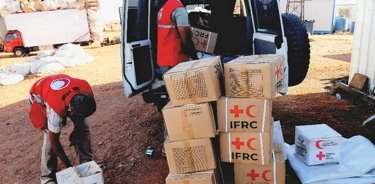 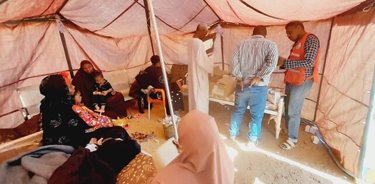 Confllict in Sudan
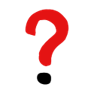 See:  What can you see in these pictures? Who might these people be and what might they be doing? How do these images make you feel?
Newsthink
[Speaker Notes: Support learners by explaining:​
The photo on the left shows International Federation of Red Cross (IFRC) volunteers offloading boxes full of aid from a van. The boxes will be taken to camps where internally displaced persons (IDPs) and refugees can receive relief items, as they make their journey across Sudan’s border, seeking safety. The Sudanese people are fleeing areas in Sudan that are currently the site of great conflict.​
The photo on the right shows families in a tent at a camp. Red Cross volunteers prepare relief items to give families that are crossing the border to find safety. These include children who are extremely exhausted after fleeing fighting that has broken out across the country.​
The International Committee of the Red Cross (ICRC) has been present in Sudan since 1978, supporting people affected by conflict. Teams from the ICRC provide emergency assistance to displaced people in areas affected by conflict. They also support hospitals and health facilities with improved access to clean water and equipment. ​
Ask learners:​
What emergency equipment do people in times of crisis need?​
What emotions does this image evoke in you?]
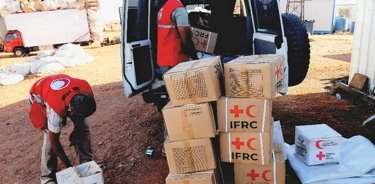 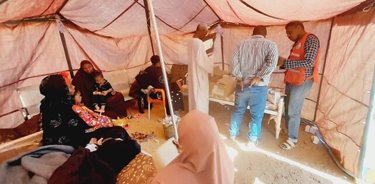 Conflict in Sudan
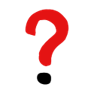 Think: What do you think might be in the boxes being put into the van? What might the families in the refugee camp be thinking? What sort of support do you think people who have fled their homes need?
Newsthink
[Speaker Notes: Support learners by explaining:​
Sudan and neighboring countries have been experiencing unrest, conflict and violence between the government’s armed forces and rebellion armed groups for many years. This meant that even before the recent fighting broke out, there were millions of people displaced (having fled the areas of conflict) and living in camps. ​
People leave these areas of conflict because they do not feel safe. Those involved in the fighting use dangerous weapons and civilians are sometimes injured even though they are not participating in the violence.​
The International Humanitarian Law (IHL) is a law that seeks to limit the effects of armed conflict. It protects individuals who are not, or are no longer, participating in the hostilities and restricts the means and methods of warfare.​
People who are newly displaced often end up in places where they have no access to water, food or basic sanitation facilities. Sometimes they are denied access to humanitarian aid workers who could provide for their needs. Many people who have been injured in the fighting are not able to get the medical help they need.​
These internally displaced persons (IDPs) and those who flee the country altogether, seeking refuge in neighbouring countries, might be fearing they’ll never see their home again, worried about where they’ll stay, concerned that they won’t have access to food, water and shelter, and wondering if they’ll be able to get any help from anyone.​
​]
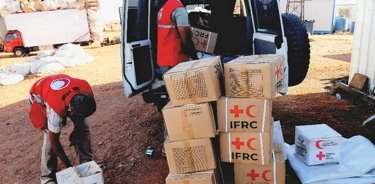 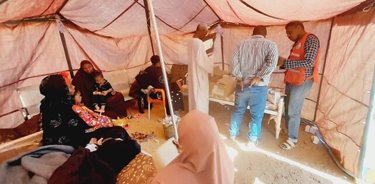 Conflict in Sudan
Feel: How might civilians feel about the conflict and violence they have witnessed? How might people displaced by the conflict (and now staying in the camp) feel about their future?
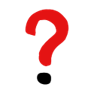 Newsthink
[Speaker Notes: Support learners to consider the situation.​
Explore how being in a crowded camp, away from home, without any certainty about the future must make people feel. How must it feel to not have access to enough clean water, food, shelter or medical treatment, should you or a family member need it? How must it feel to have been separated from family members?​
Ask learners to think:​
How might the displaced people and refugees be feeling when in a conflict-affected area? ​
How might they feel when they are on the move, having left their home?​
How might they feel once they arrive at a camp like this one?​
Will all refugees be feeling the same?]
“Internally displaced persons (IDPs) and refugees should have access to food, water and sanitation facilities.”
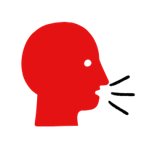 Conflict in Sudan
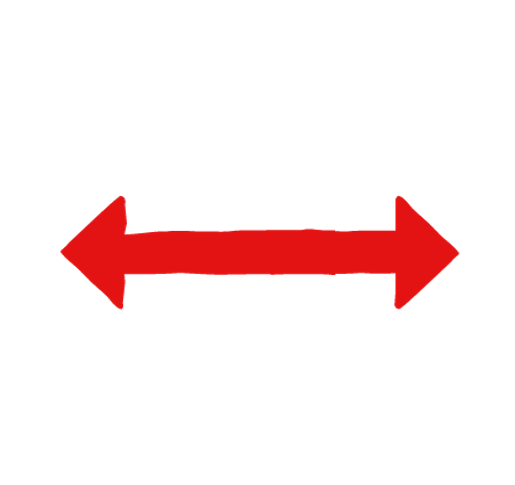 Agree
Disagree
Newsthink
[Speaker Notes: Read the statement together and ask the group whether they agree or disagree. Encourage learners to think about the reasons behind their view.
Give learners the opportunity to share their answers. Once they’ve listened to each other’s arguments, give them a chance to review their position. If they wish to change sides, encourage them to do so.

Explain to learners:
Under International Humanitarian Law (IHL), it is unlawful to purposefully target civilians or anyone no longer involved in the fighting. If they do so, it could be seen as a “war crime”.

For a full session plan on IHL see our resource on the Rules of War: https://www.redcross.org.uk/get-involved/teaching-resources/rules-of-war]
“Everyone fighting a war needs to respect IHL, both government forces and non-State armed groups.”
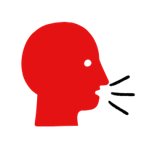 Conflict in Sudan
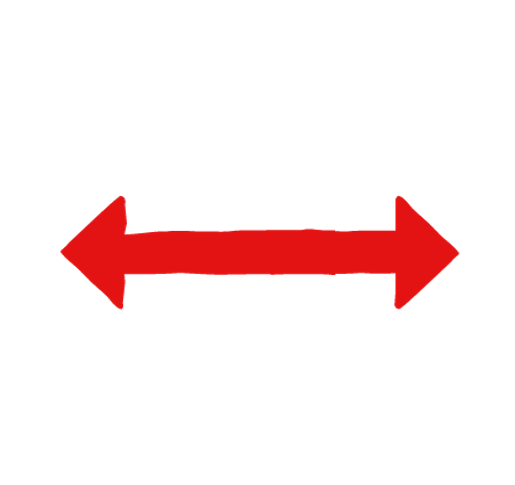 Agree
Disagree
Learn about refugees fleeing Ukraine
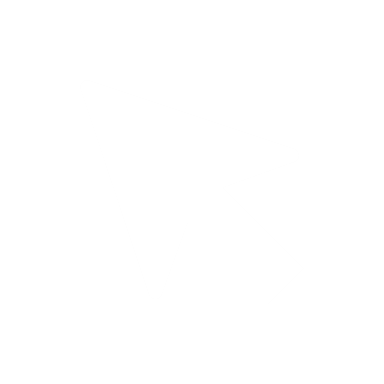 Newsthink
[Speaker Notes: Read the statement together and ask the group whether they agree or disagree. Encourage learners to think about the reasons behind their view.
Give learners the opportunity to share their answers. Once they’ve listened to each other’s arguments, give them a chance to review their position. If they wish to change sides, encourage them to do so.

Remind learners:
IHL is a set of rules which seek – for humanitarian reasons – to limit the effects of armed conflict. It protects individuals who are not, or are no longer, participating in the hostilities and restricts the means and methods of warfare.
Read the statement together and ask the group whether they agree or disagree. Encourage learners to think about the reasons behind their view.
Give learners the opportunity to share their answers. Once they’ve listened to each other’s arguments, give them a chance to review their position. If they wish to change sides, encourage them to do so.

If time, refer to the Ukraine resource by following the link, to provide learners with more context of refugees fleeing their country.
Now show them the Newsthink image about the Afghanistan crisis – it has a similar situation and the same question. Do learners have the same answer for these people? If so, why? Do all people deserve to be safe? What does that mean?
Look at our guidance for teaching conflict impartially for a factsheet on what the law says about people’s rights to safety during conflict.]
Conflict in Sudan
Reflect on your own:
What are your thoughts and feelings about these images and the topic we’ve talked about?
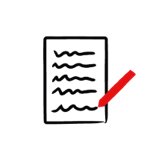 Newsthink
[Speaker Notes: This is an extension task for personal reflection. Encourage learners to reflect on this activity, whether writing it down or just thinking about the topic discussed relating to the image.]
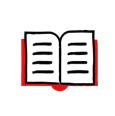 Learn more:​
Learn more about International Humanitarian Law.​
​
Share with others:​
Share your thoughts on the impact of conflict on civilians with peers or family members. 
​
Do something:​
You can help people seeking sanctuary by arranging a fundraiser in support of the British Red Cross. Check out our fundraising and events page for all upcoming events.
Conflict in Sudan
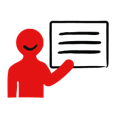 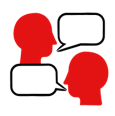 Newsthink
[Speaker Notes: Check that you feel that the International Humanitarian Law (IHL) video on the page linked on this slide is suitable for your learners. There is also a document about IHL on this page that might be suitable to use with older learners.
Encourage learners to share their learning with peers or family. 
Want to do something to help? Consider arranging a fundraiser to show your support for refugees by joining one of the events on the slide or by joining our Every Refugee Matters campaign https://www.redcross.org.uk/get-involved/every-refugee-matters]